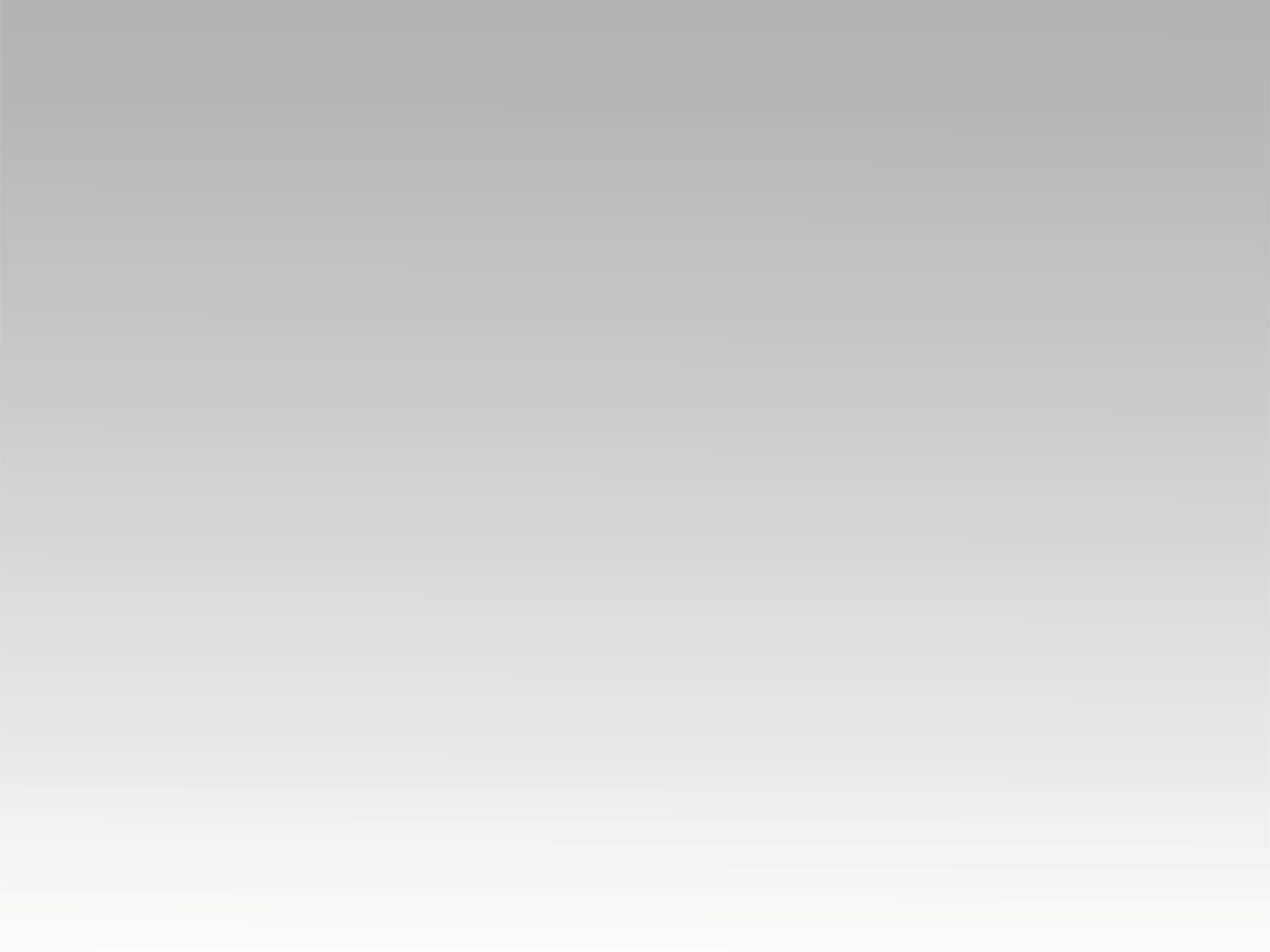 تـرنيــمة
الله قوة لنا
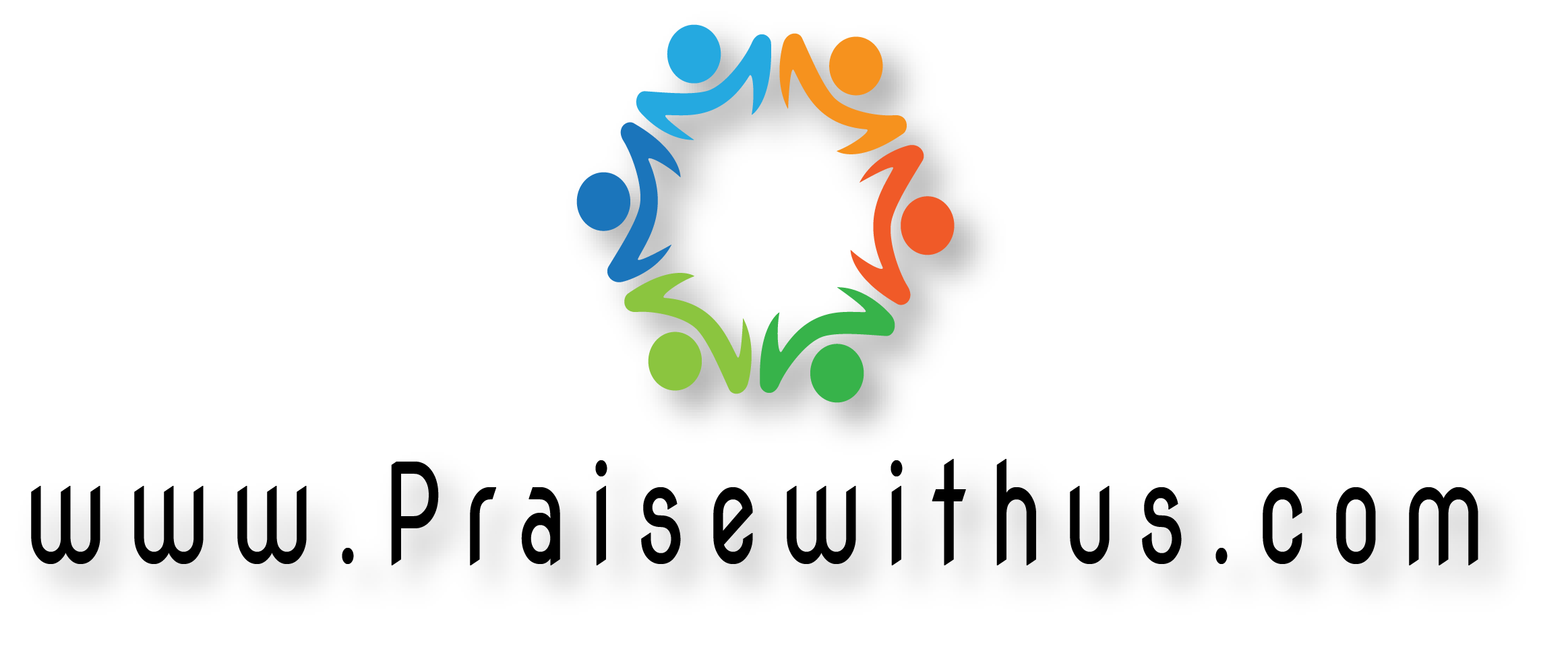 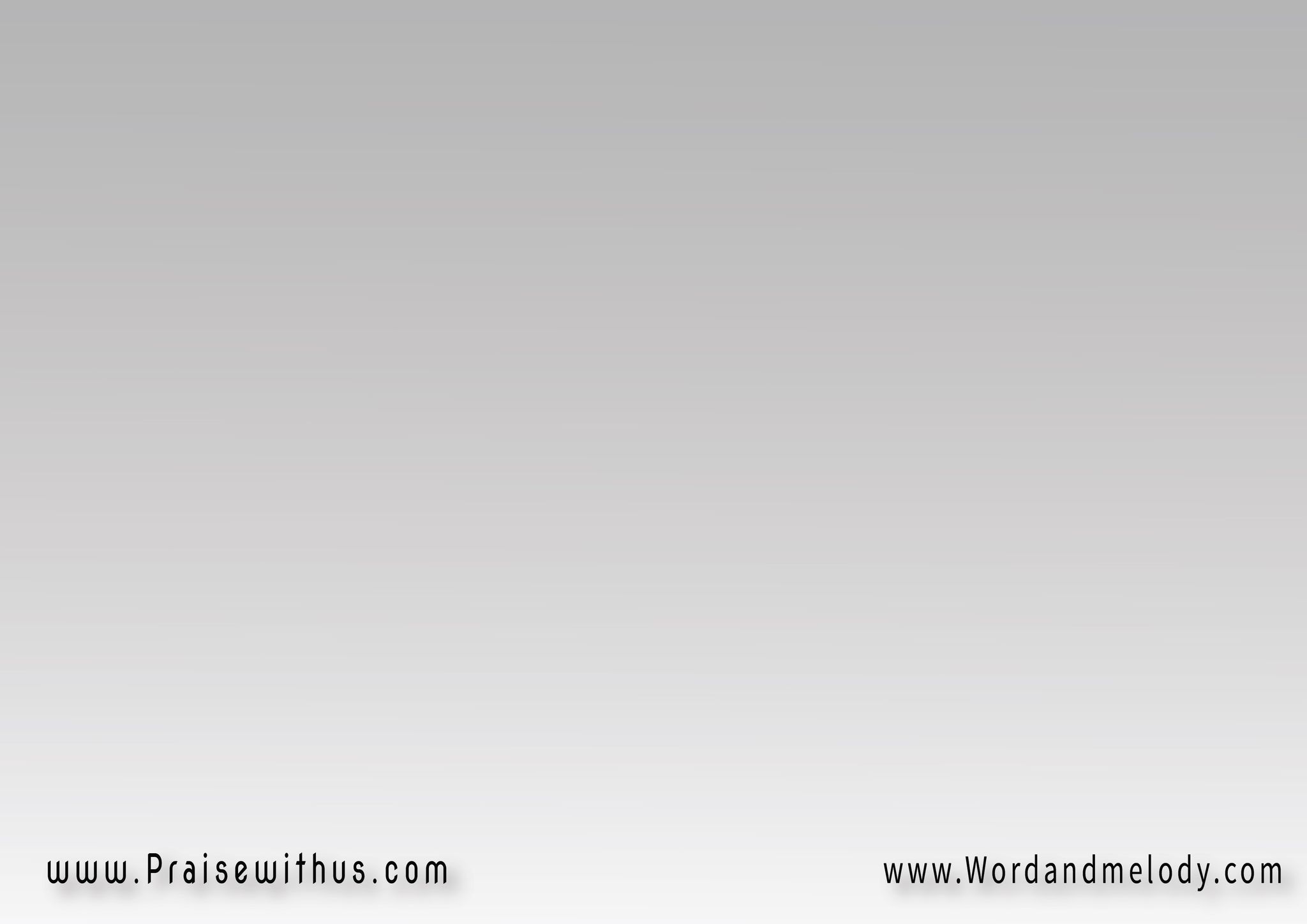 الله قوة لناوحمانا الوطيد
في الضيق عون قادرونصير شديد
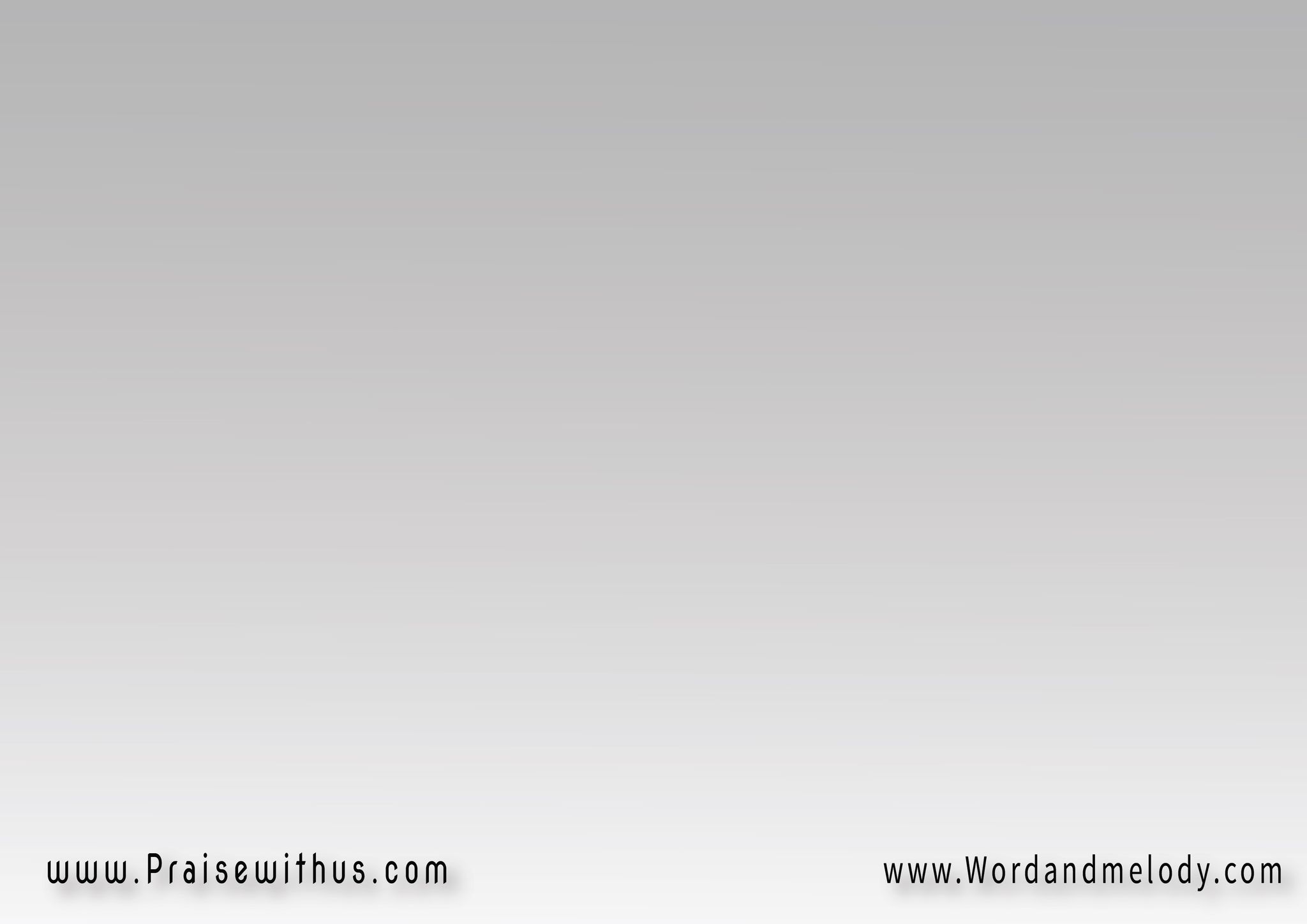 فلذا لسنا نجزعوالقلب لا يفزع
ولماذا نزعزعوالرب معين
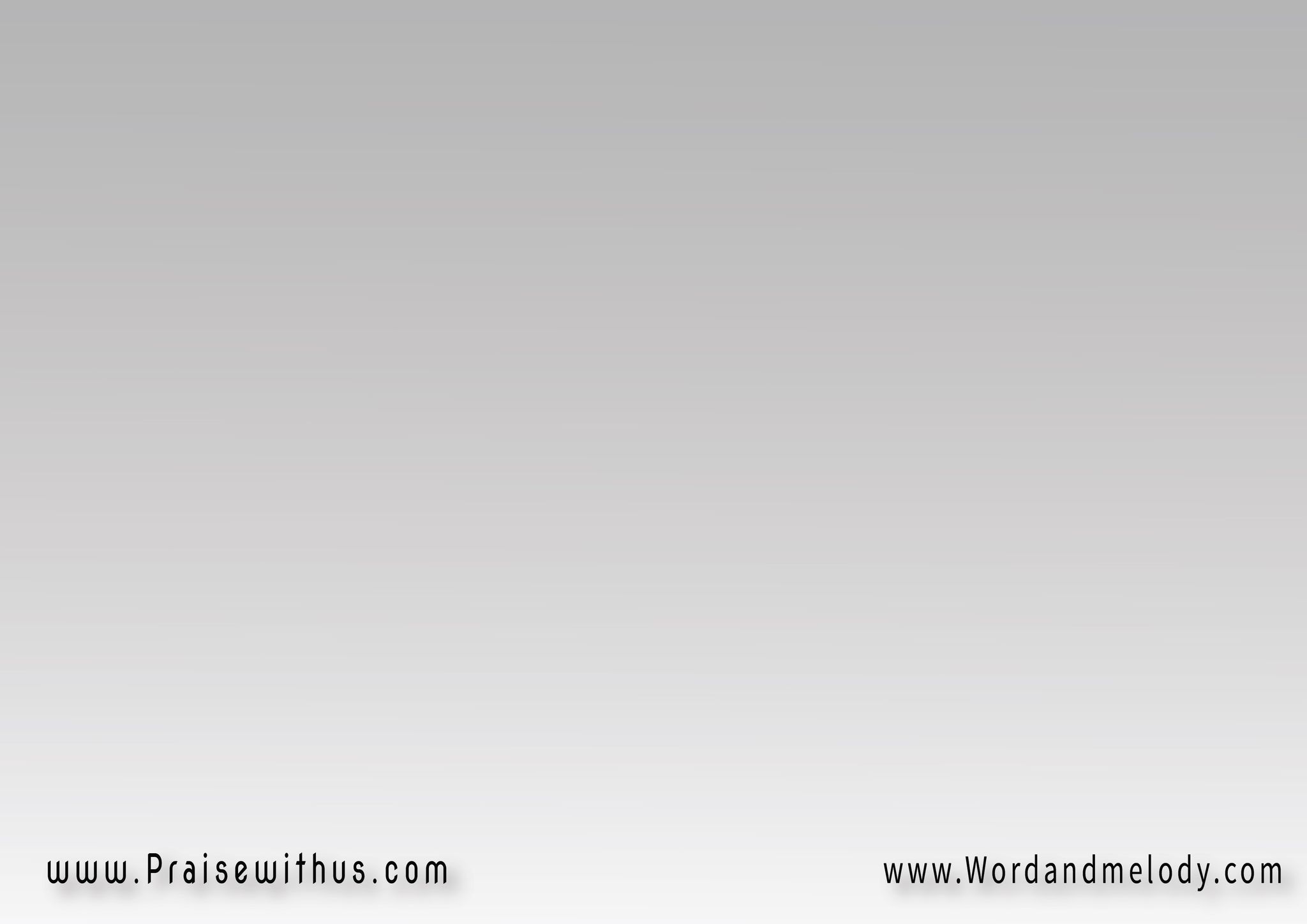 الأرض إن تزحزحتودهتها المخاطر
أو قلبت جبالهافلنا الرب ناصر
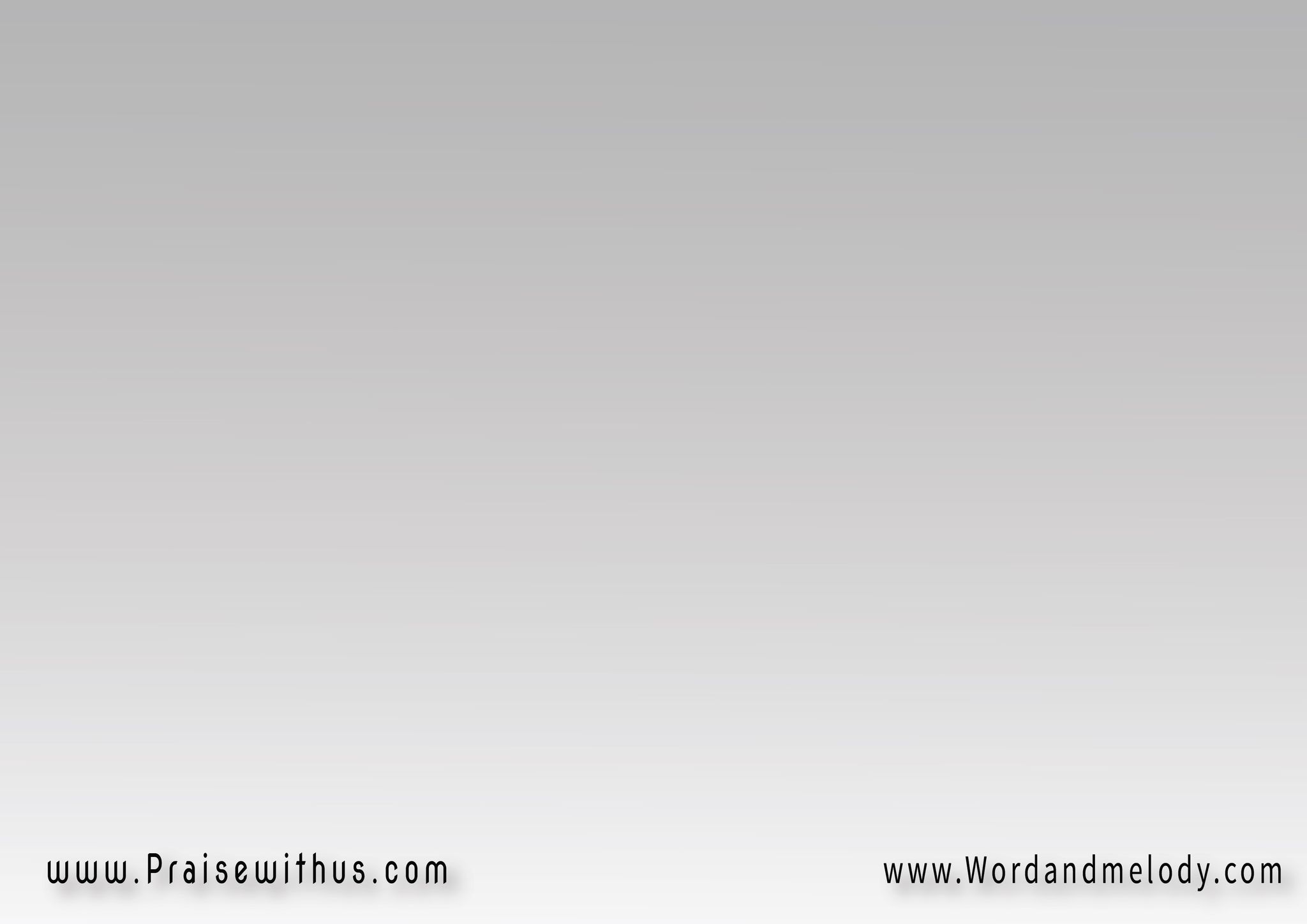 فلذا لسنا نجزعوالقلب لا يفزع
ولماذا نزعزعوالرب معين
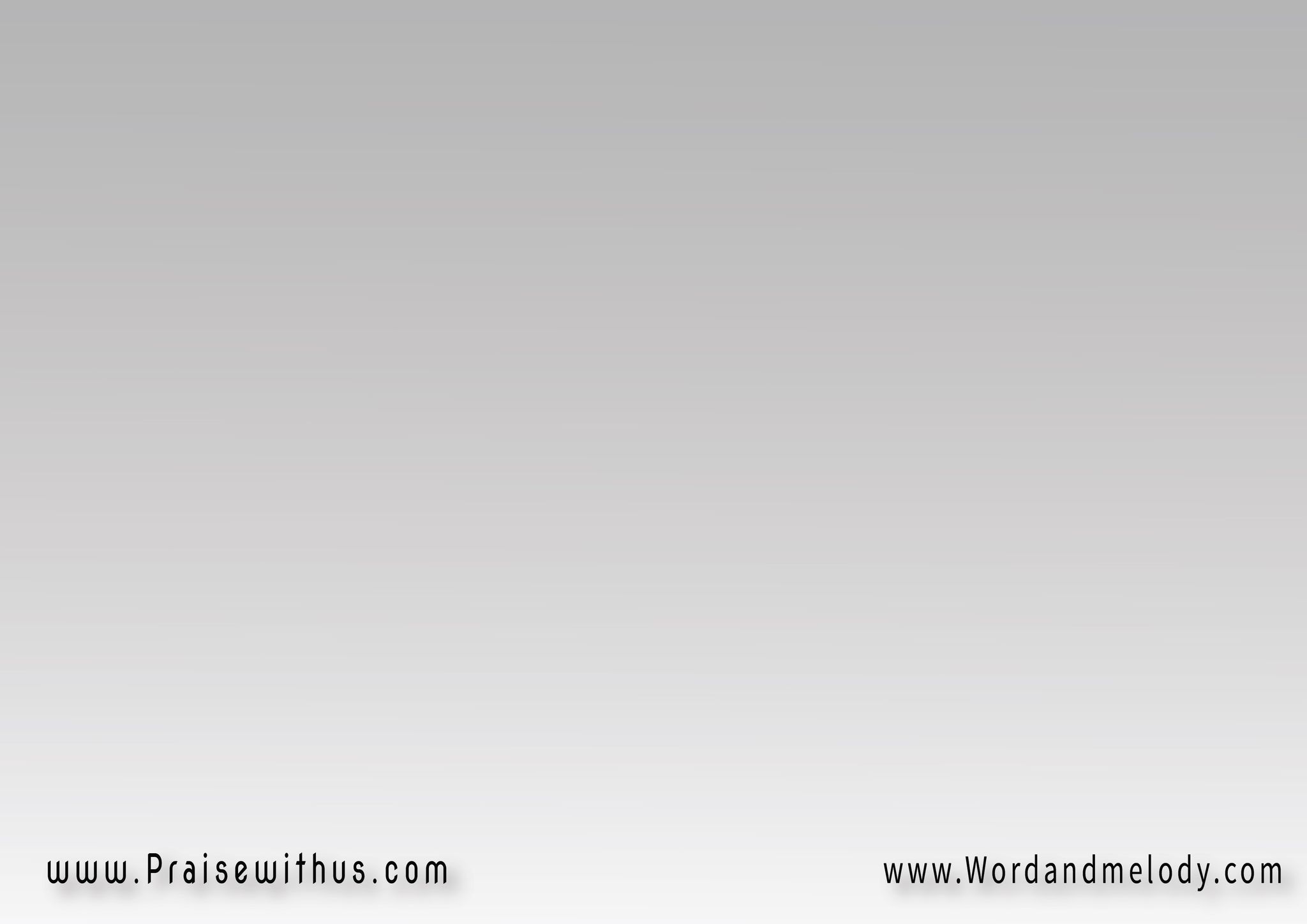 الرب وسط شعبهومعين الكنيسة
تفرحها من فيضهبركاتٌ نفيسة
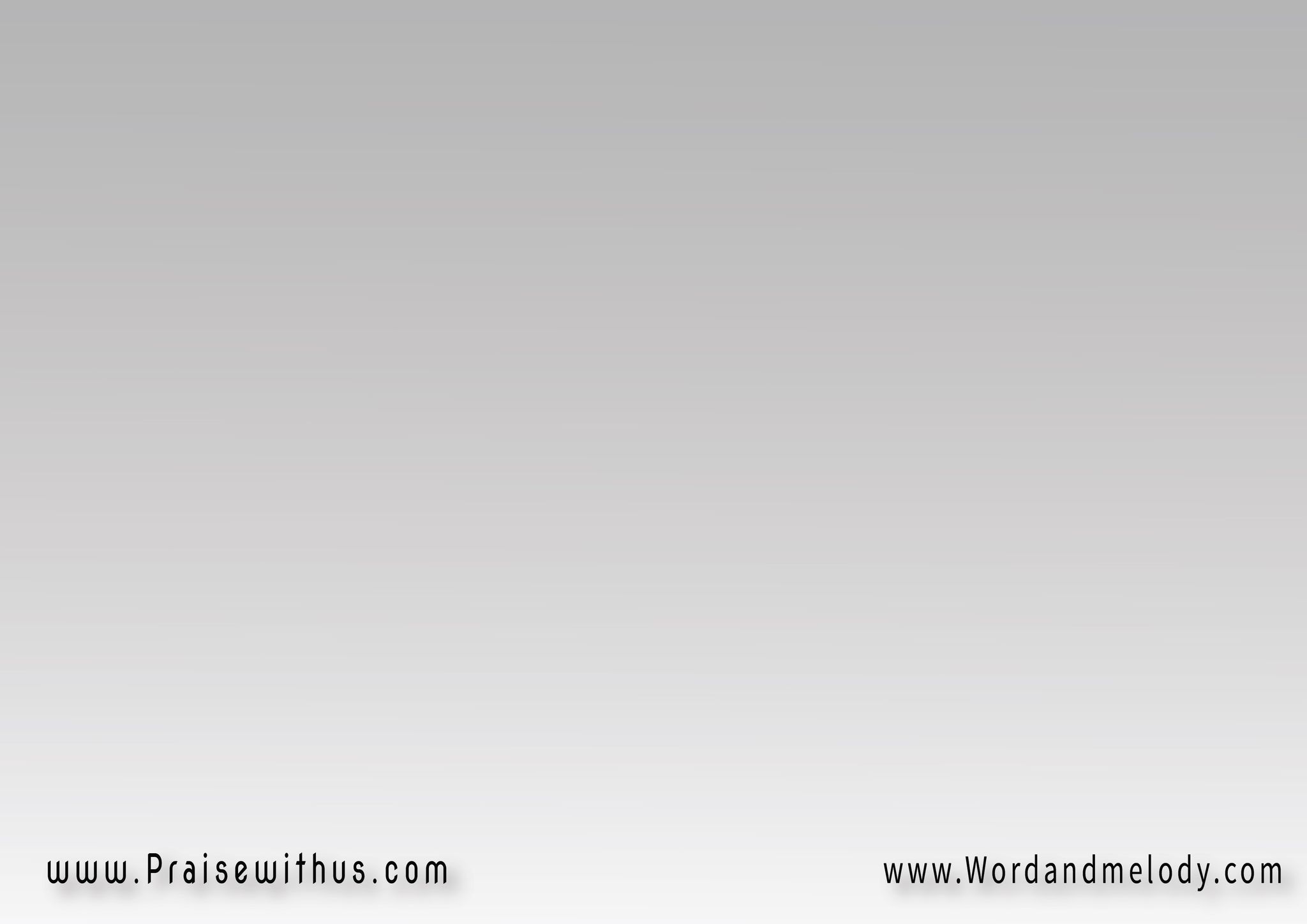 فلذا لسنا نجزعوالقلب لا يفزع
ولماذا نزعزعوالرب معين
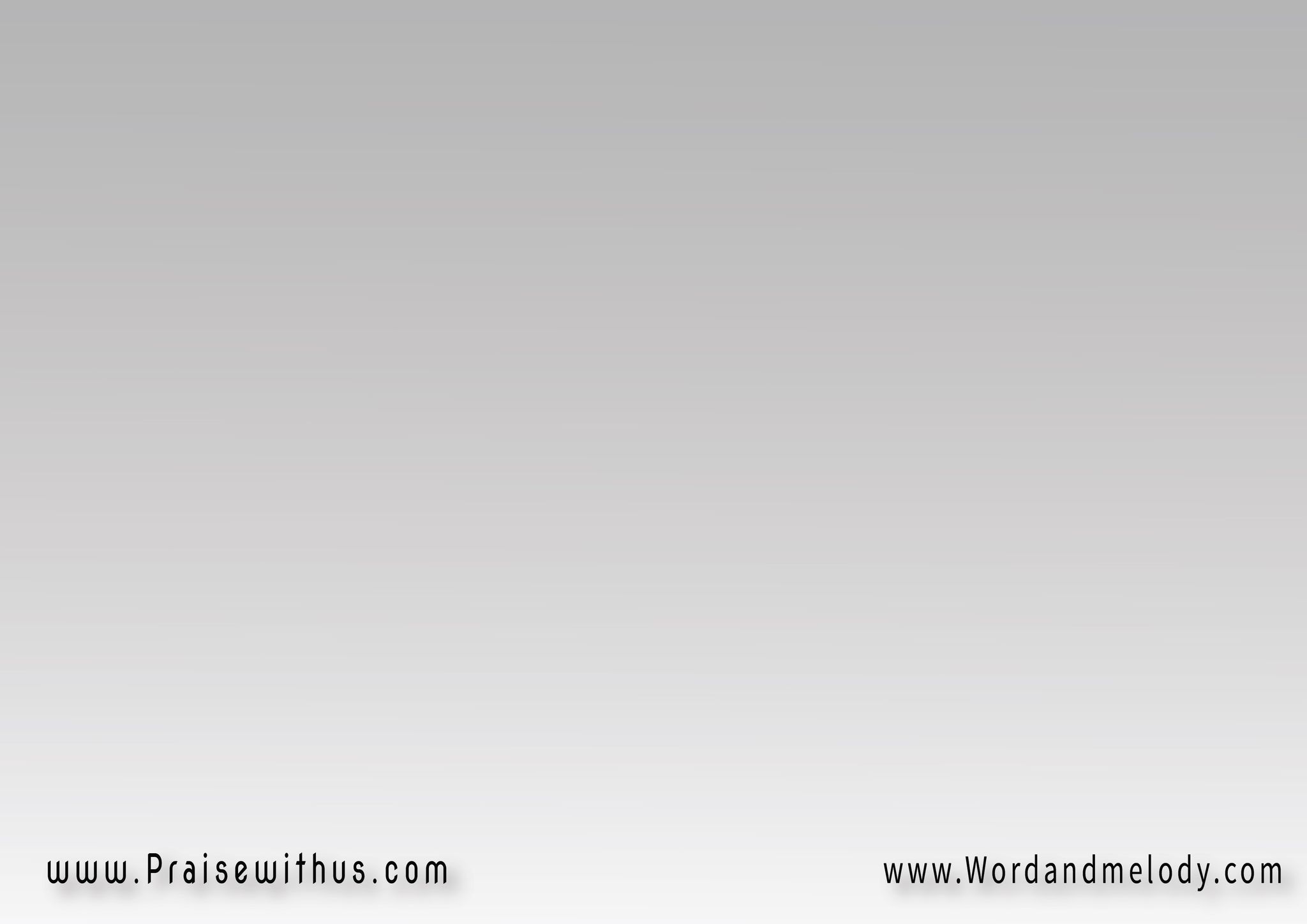 عظيمٌ الرب العليمتعال مجيد
للدهر معنا حصنناوحمانا الوطيد
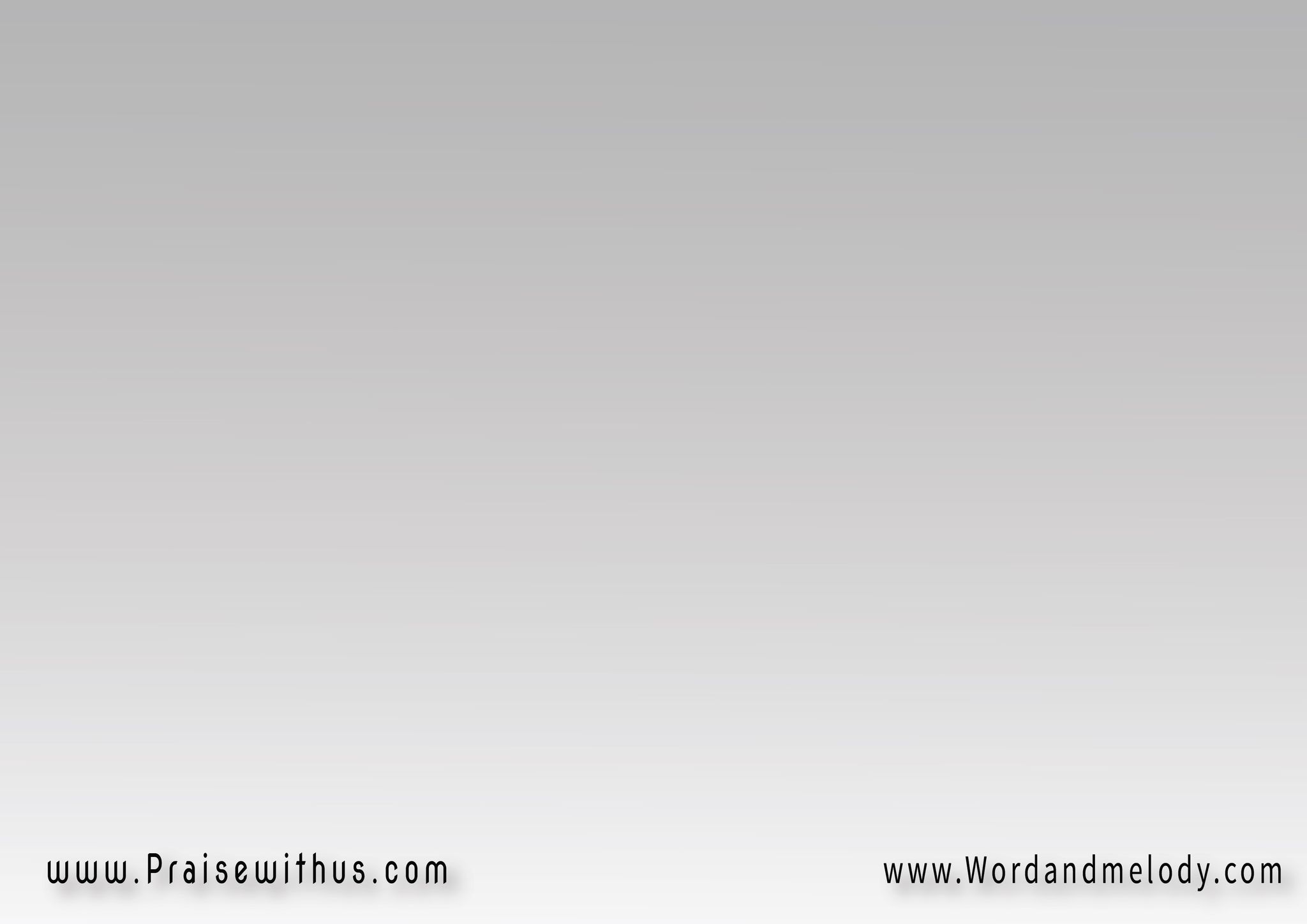 فلذا لسنا نجزعوالقلب لا يفزع
ولماذا نزعزعوالرب معين
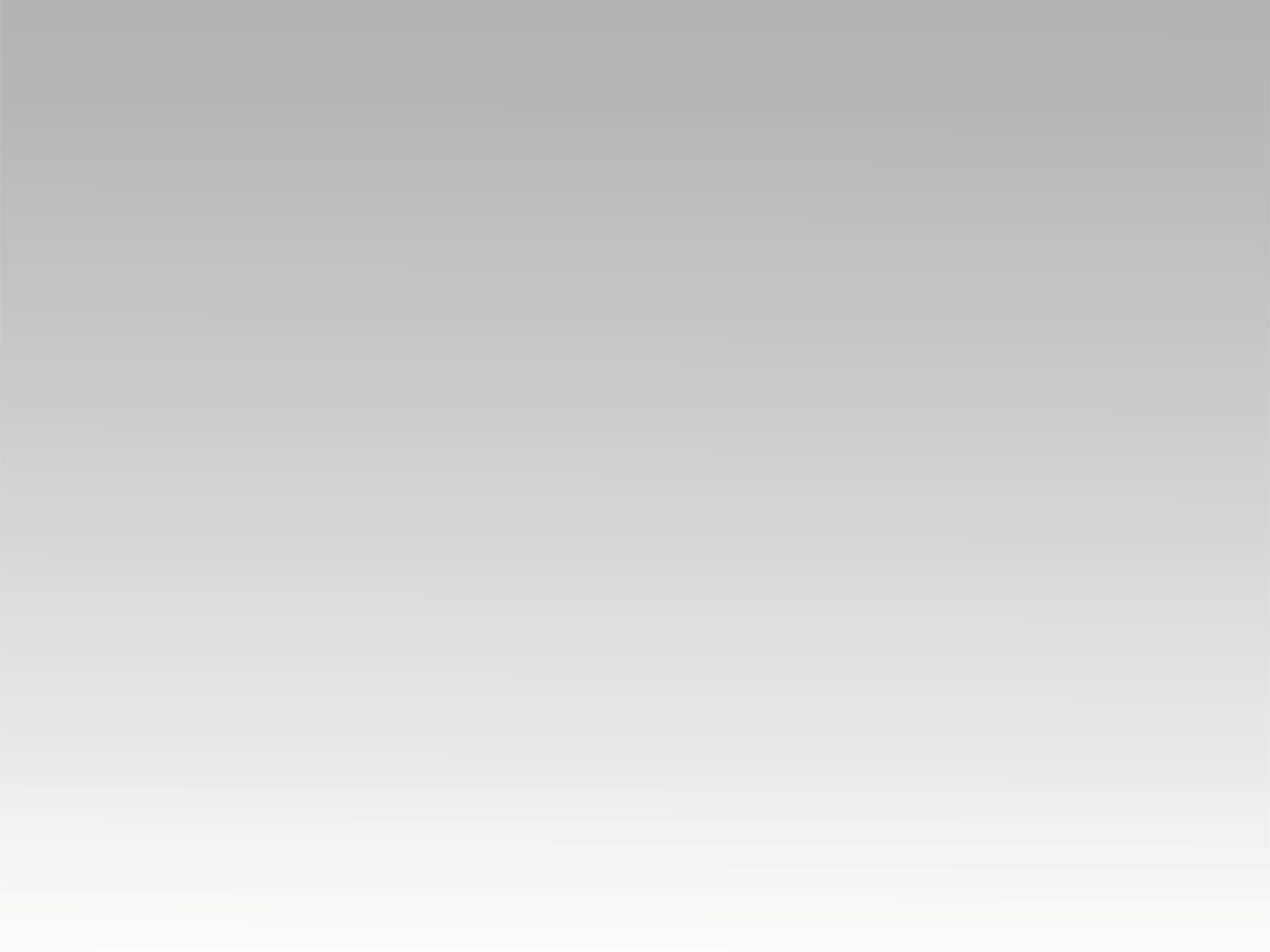 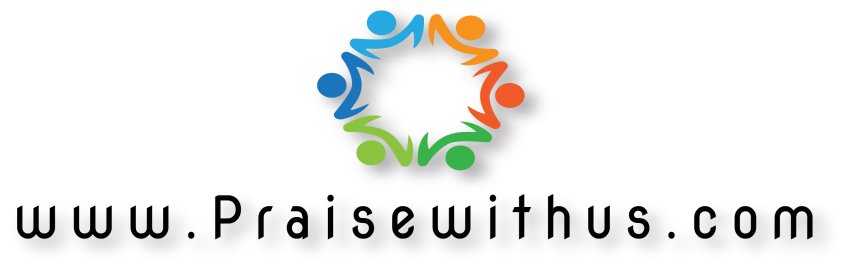